Literature is fundamentally entwined with the psyche. 
Patricia Waugh
Woman as Temptress
Literature and the Human Psyche
Hamlet 3.1. Freud says that we work out our unfinished business in our dreams. So here is the paradox, in sleep/death/dreams
To be, or not to be? That is the question—
Whether ’tis nobler in the mind to suffer
The slings and arrows of outrageous fortune,
Or to take arms against a sea of troubles,
And, by opposing, end them? To die, to sleep—
No more—and by a sleep to say we end
The heartache and the thousand natural shocks
That flesh is heir to—’tis a consummation
Devoutly to be wished! To die, to sleep.
To sleep, perchance to dream—ay, there’s the rub,
For in that sleep of death what dreams may come
When we have shuffled off this mortal coil,
Must give us pause. There’s the respect
That makes calamity of so long life.
The existential question posed… to live, or not to live


Contemplates suicide



Death brings peace
Death is like sleep

In sleep we dream

And we have bad dreams

There’s the rub, an eternity (death) of nightmares, might as well live
Mini-units
Foundation Texts: Freud, Jung, Campbell
The Temptress in Literature: Prose, Poetry, Mythology
The Temptress in Art: Religious , Romantic, Profane 
The Temptress in Film
The Temptress in Music: Opera, Rock
Freud, Jung, Campbell
Totem and Taboo
"Taboo is a very primitive prohibition imposed from without (by an authority) and directed against the strongest desires of man…
Whatever is expressly forbidden must be an object of desire."
Jung's Contributions
Archetypal images include symbols that occur in mythology, fairytales and religions. They are older than mankind and belong to the collective unconscious…They are the 'universal' symbols that are available to us all even though we have no knowledge of them in our waking lives.
Joseph Campbell
The goddess represents material existence. Monotheistic religions look down on the body and elevate the spirit. In the temptress bliss exists beyond the material world, represented by the beautiful woman in myths. She appears as a temptress, not as a virtuous woman.
Woman as Temptress; 2.2.4
“All About Eve”
http://witcombe.sbc.edu/eve-women/7evelilith.html
The Temptress in Literature
The Bible
And the LORD God commanded the man, saying, Of every tree of the garden thou mayest freely eat: but of the tree of the knowledge of good and evil, thou shalt not eat of it: for in the day that thou eatest thereof thou shalt surely die.Gen.2.16-17

And when the woman saw that the tree was good for food, and that it was pleasant to the eyes, and a tree to be desired to make one wise, she took of the fruit thereof, and did eat, and gave also unto her husband with her; and he did eat.Gen.3.6
Cranach the ElderAdam & Eve 1526
Alt. Readings from The Bible
Eve. Genesis 2.16-17 & 3.6 
Delilah. Judges 16
Judith. 7-13
Tamar. Genesis 38
Lot’s daughters. Genesis. 19
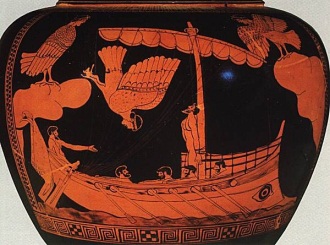 Mythology: Homer’s Odyssey: Book 12 The Sirens
The Sirens were sea-nymphs who charmed by their song all who heard them, so that the unhappy mariners were impelled to cast themselves into the sea to their destruction.

As they approached the Sirens' island, the sea was calm, and over the waters came the notes of music so ravishing and attractive that Ulysses struggled to get loose, and by cries and signs to his people begged to be released; 

They held on their course, and the music grew fainter till it ceased to be heard, when with joy Ulysses gave his companions the signal to unseal their ears, and they relieved him from his bonds.    Bulfinch’s Mythology
Franz Kafka. The Sirens
Thus Odysseus, if one may so express it, did not hear their silence; he thought they were singing and that he alone did not hear them. For a fleeting moment he saw their throats rising and falling, their breasts lifting, their eyes filled with tears, their lips half-parted, but believed that these were accompaniments to the air which died unheard around him. 
But they - lovelier than ever - stretched their necks and turned, letting their awesome hair flutter unbound in the wind, and freely stretched their claws on the rocks. They no longer had any desire to allure; all that they wanted was to hold as long as they could the radiance that fell from Odysseus' great eyes.
Franz Kafka
Fiction
Nathaniel Hawthorne Young Goodman Brown
D. H. Lawrence Rocking Horse Winner
William Carlos Williams. The Use of Force
William Faulkner A Rose for Emily
Frank O’Connor. My Oedipus Complex
James Joyce. Araby
James Joyce. Araby
Her name sprang to my lips at moments in strange prayers and praises which I myself did not understand. My eyes were often full of tears (I could not tell why) and at times a flood from my heart seemed to pour itself out into my bosom. I thought little of the future. I did not know whether I would ever speak to her or not or, if I spoke to her, how I could tell her of my confused adoration.
Poetry (some from DiYanni)
John Donne. To His Mistress Going to Bed
Emily Dickinson. Come slowly—Eden
William Carlos Williams. The Dance
Rita Dove. Canary
Shakespeare. Sonnet 144
Edgar Allan Poe. Annabel Lee
John DonneTo His Mistress Going to Bed
Themselves are mystic books, which only we
(Whom their imputed grace will dignify)
Must see revealed. Then, since that I may know,
As liberally as to a midwife, show
Thyself: cast all, yea, this white linen hence,
There is no penance due to innocence:
 To teach thee, I am naked first; why than,
What need'st thou have more covering than a man?


last lines
Emily DickinsonCome slowly—Eden
Come slowly—Eden 
Lips unused to Thee— 
Bashful—sip thy Jessamines 
As the fainting Bee— 

Reaching late his flower, 
Round her chamber hums— 
Counts his nectars— 
Enters—and is lost in Balms.
Rita Dove Canary (1989)
For Michael S. Harper

Billie Holiday’s burned voice
had as many shadows as lights,
a mournful candelabra against a sleek piano,
the gardenia her signature under that ruined face.

(Now you’re cooking, drummer to bass,
magic spoon, magic needle.
Take all day if you have to
with your mirror and your bracelet of song.)

Fact is, the invention of women under siege
has been to sharpen love in the service of myth.

If you can’t be free, be a mystery.
Philip Appleman: Let There Be Light
When he murmured another refrain of that shimmering promise, “You shall be as gods,” something with wings whispered back in my heart, and I crunched the apple—a taste so good I just had to share it with Adam.
Drama
Tennessee Williams. A Streetcar Named Desire
Jean Racine. Phaedra
David Hwang. M Butterfly
William Shakespeare. 
Macbeth
Taming of the Shrew
Othello
Anthony and Cleopatra
The Temptress in Art
Early Christian PeriodSyrian Church Mosaic  2ndc
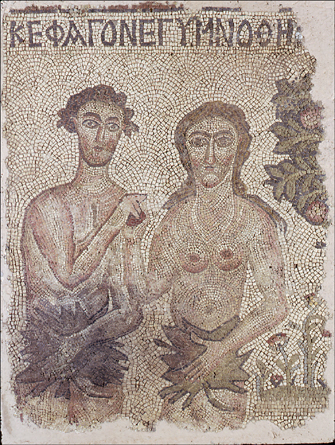 Medieval Representations Lorenzo  1510
“An Angel Brings the Holy Communion to Mary Magdalene”
The Renaissance Michelangelo’s “Temptation and Fall” 1508-1512
Peter Paul Reubens“Samson and Delilah” 1610
John Waterhouse “The Siren” 1900
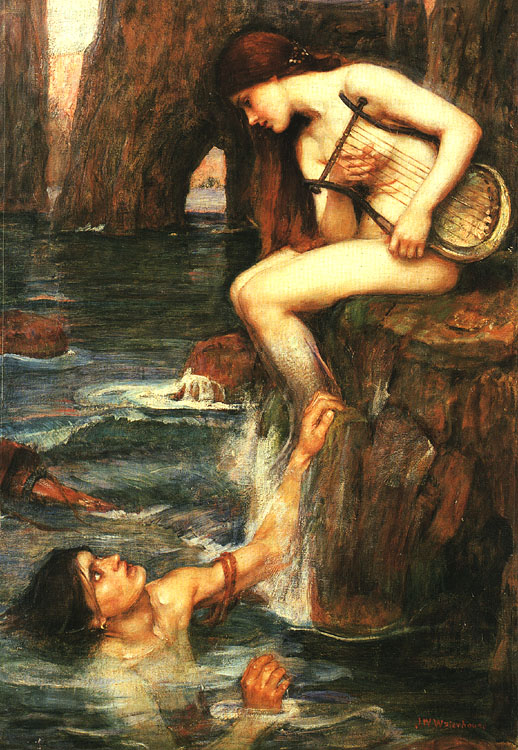 The Graphic Novel R. Crumb. Genesis
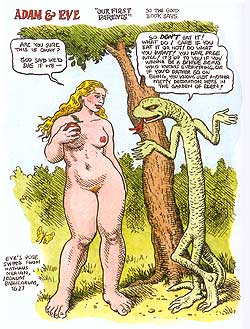 The Temptress in Film
A Persistent Archetype:Woman as Temptress In Film
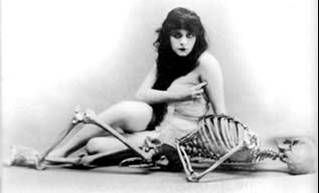 Theda Bara
Sophia Loren
Brigitte Bardot
Marylin Monroe
Madonna
Halle Berry
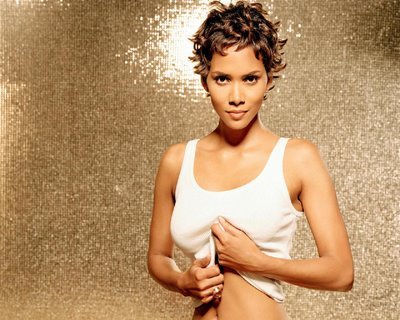 … the devil would make us slip through the flesh, just as he made that man Adam to slip, through Eve.     St. Augustine
O Brother, Where Art Thou? “The Sirens”
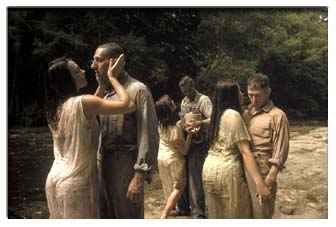 The Temptress in Music
Richard Strauss: Salome
Richard Strauss. Salome
Giacomo Puccini. Tosca
“
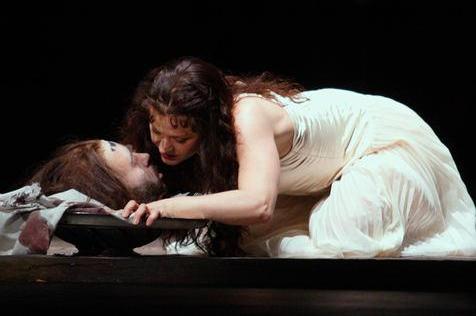 Contemporary Poet/Songwriters
Go 'way from my window
Leave at your own chosen speed
I'm not the one you want, babe
I'm not the one you need
You say you're lookin' for someone
Who's never weak but always strong
To protect you an' defend you
Whether you are right or wrong
Someone to open each and every door
But it ain't me, babe
No, no, no, it ain't me babe It ain't me you're lookin' for, babe.
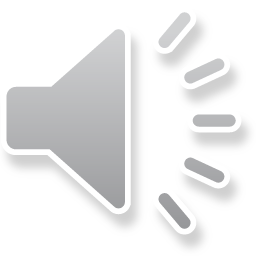 Term Paper Topics
EXPLORE AND ANALYZE: Temptation/Woman as Temptress in

Contemporary American Film
Television drama or comedy
Early religious texts
Three short stories
Poetry
Shakespearean drama
(see Blackboard for detailed instructions)
For Students: The Takeaway